ВОДЫ СУШИ
ВОДЫ СУШИ
Болота
Реки
Озера
Ледники
Подземные воды
Многолетняя мерзлота
Искусственные водоемы
Пруды
Каналы
Водохранилища
РЕКИ
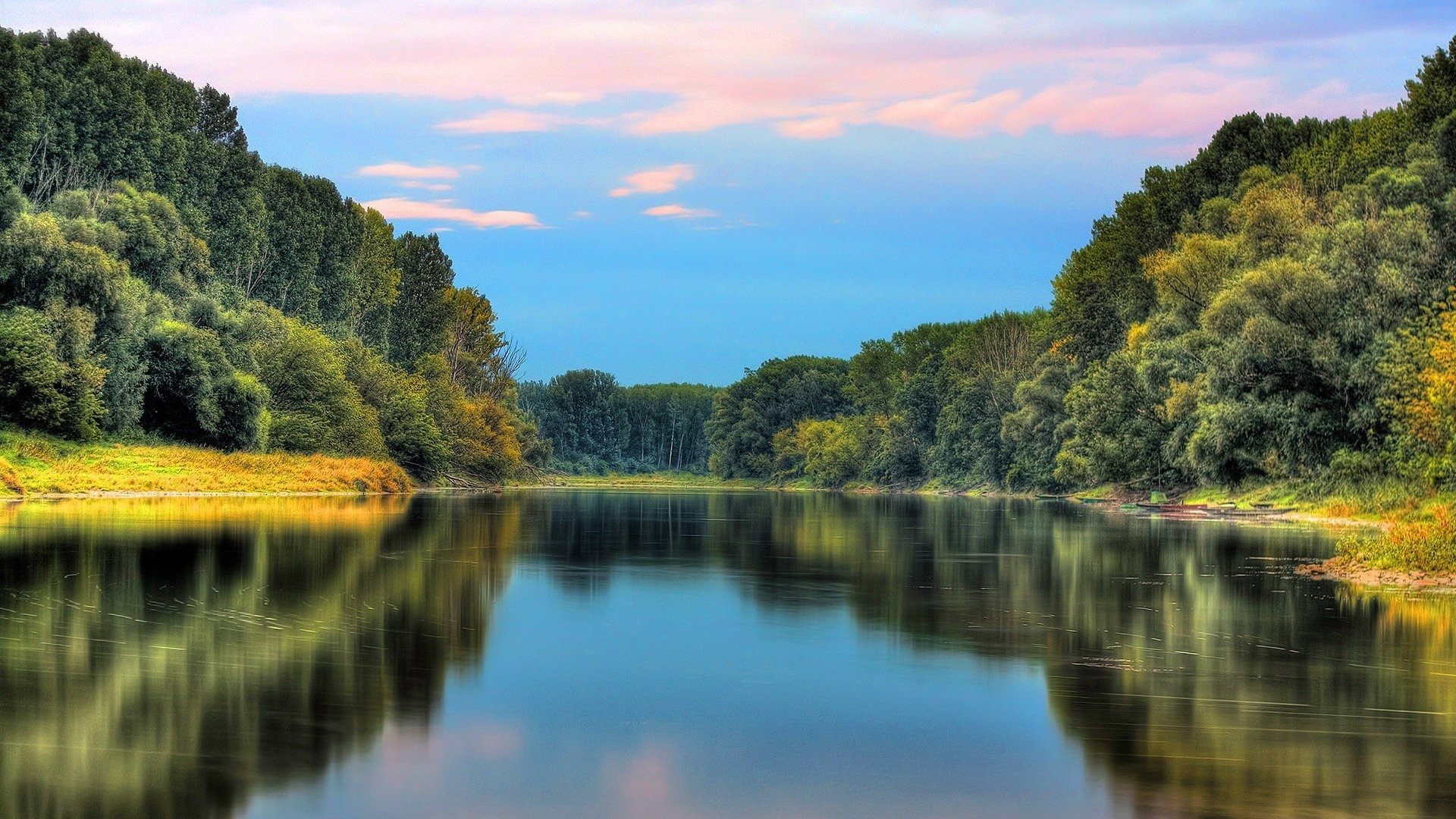 «Река – продукт климата»
А. Воейков
озеро
7
1
3
6
4
8
2
5
море
СХЕМА РЕКИ
5 – низовье реки
6, 7 – правые притоки
8 – левый приток
1 - исток
2 - устье
3 - верховье
4 – среднее течение
Падение реки - высотная разница между истоком и устьем.
Уклон реки - отношение падения к реки к ее длине.
Фарватер - линия наибольших глубин на реке.
Расход воды - объём воды, протекающей через поперечное сечение реки за единицу времени (м³/сек).
Как рассчитать падение и уклон реки?
Волга берёт начало на Валдайской возвышенности (высота 229 м) , впадает в Каспийское море. 
Устье лежит на 28 м ниже уровня моря. Общее падение равно 256 м
Длина Волги 3530 км. 
Уклон будет равен  256 м/3530 км, или 
0,0000725% или 0,07‰
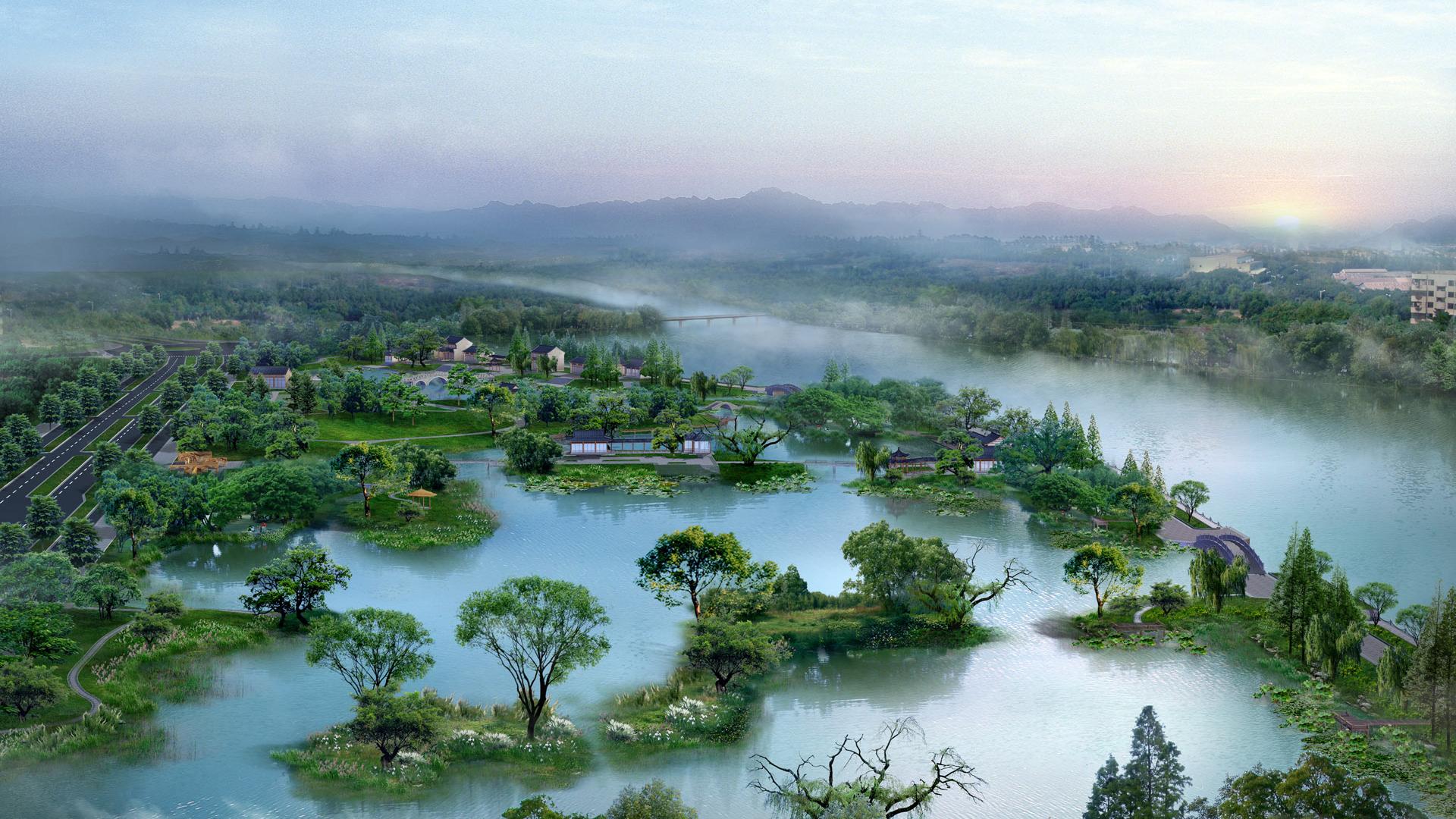 ПИТАНИЕ РЕК
Половодье
Речная долина
Речная долина
долины
Склон
Русло
Пойма
Русло
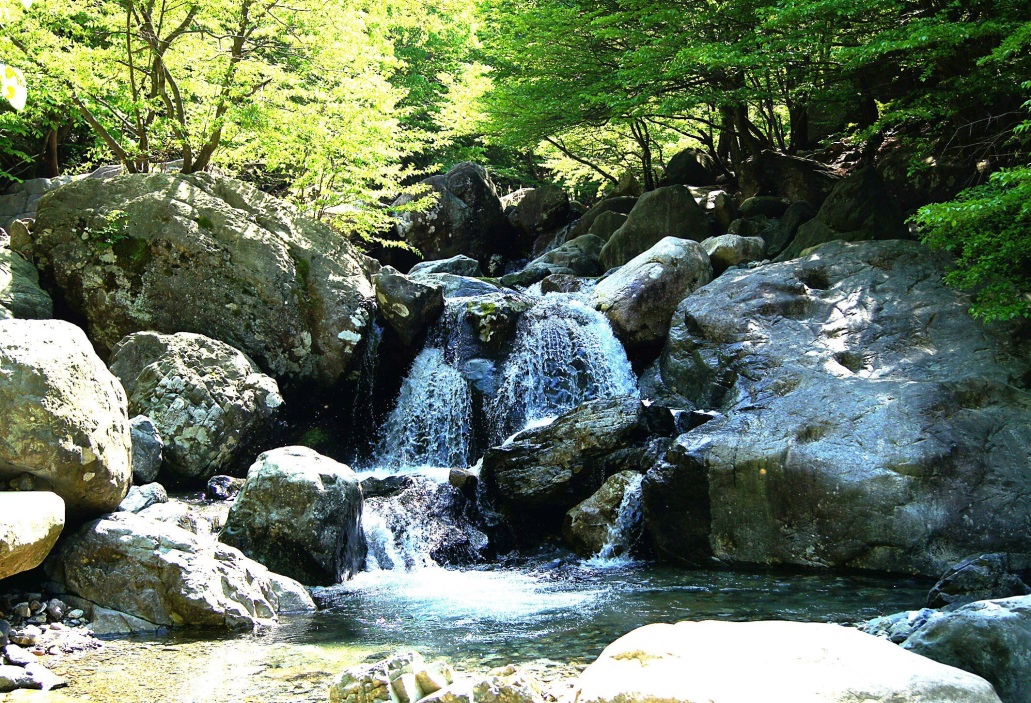 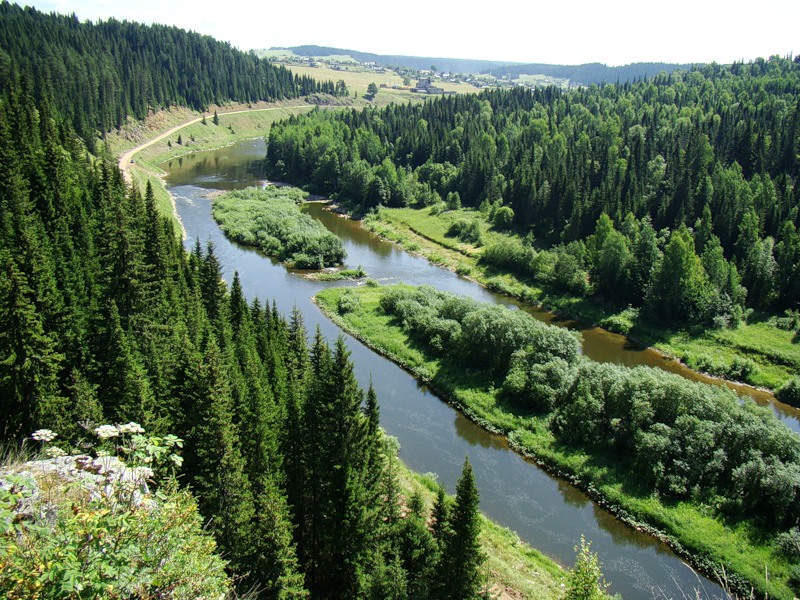 ВЛИЯНИЕ НА РЕЖИМ И ХАРАКТЕР ТЕЧЕНИЯ
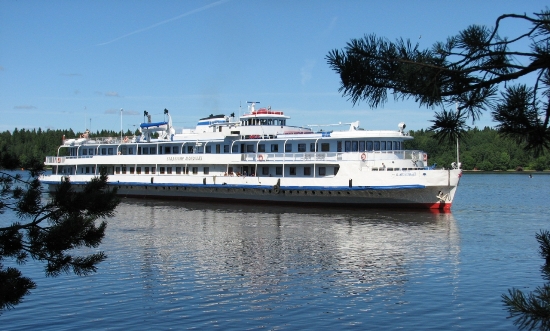 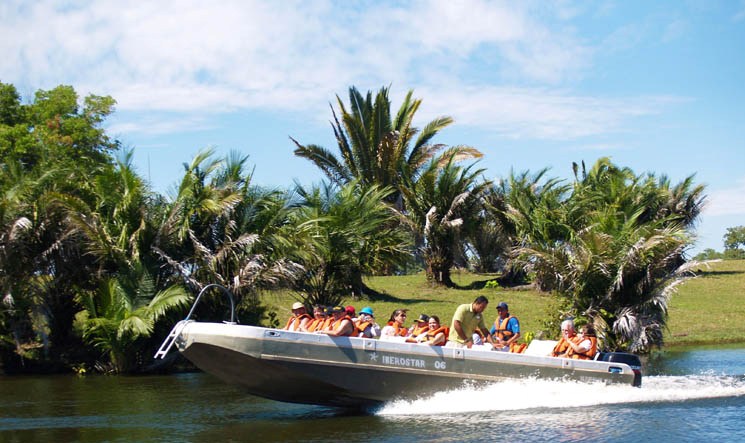 Территории, не имеющие стока в океан или море – 
области внутреннего стока

Реки - источник пресной воды для промышленности, сельского хозяйства и водоснабжения, рекреационные ресурсы, транспортные артерии, ГЭС
ОЗЕРО -
природные водоем, образовавшийся в естественном углублении  поверхности суши.
Занимают 2% поверхности суши и размещены неравномерно.
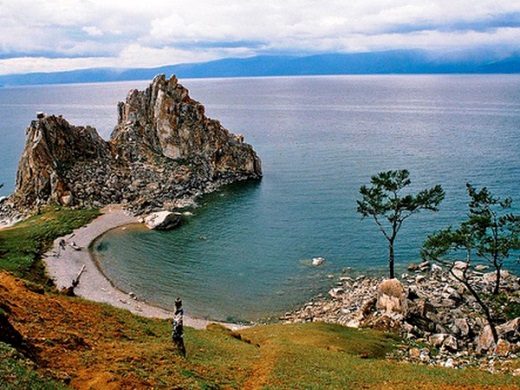 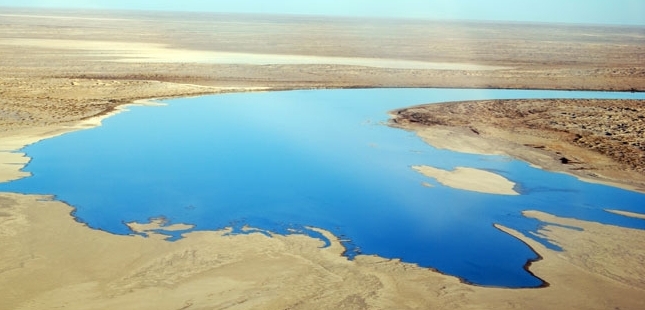 Эйр
Байкал
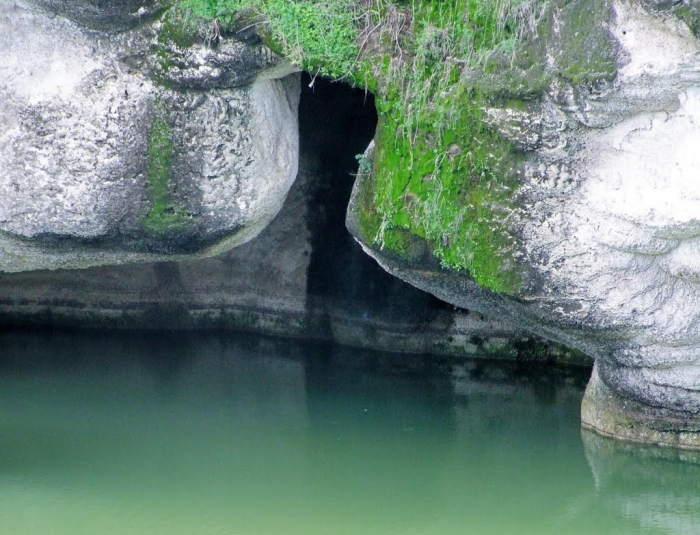 Карстовое озеро
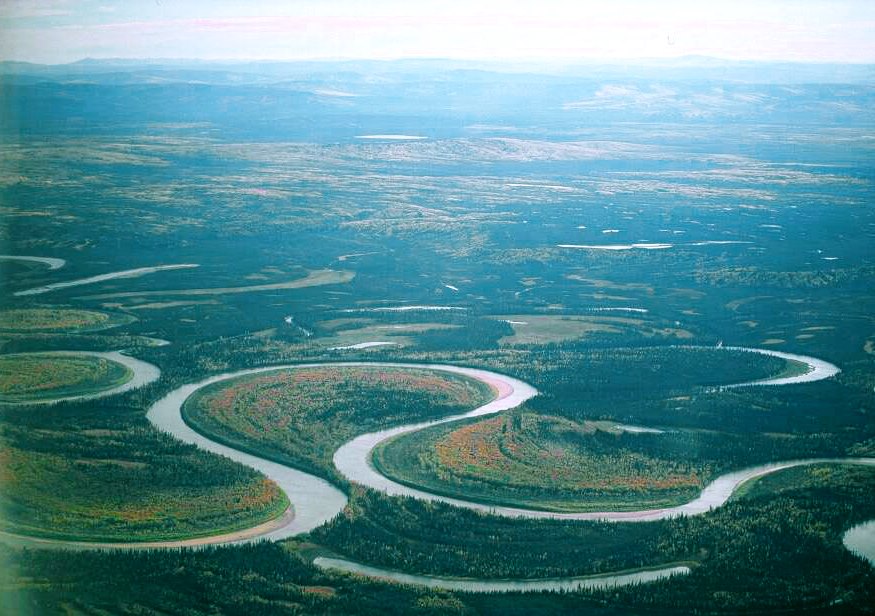 Старица
ПОДЗЕМНЫЕ ВОДЫ –воды, находящиеся в почве, горных породах, в верхней части земной коры. Условия образования: достаточное количество атмосферных осадков, способность горных пород пропускать воду
Минеральные– воды, в составе которых содержатся растворенные соли и газы.
Термальные – глубинные с высокой температурой
БОЛОТА
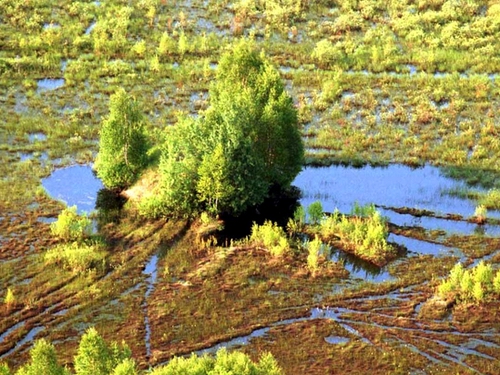 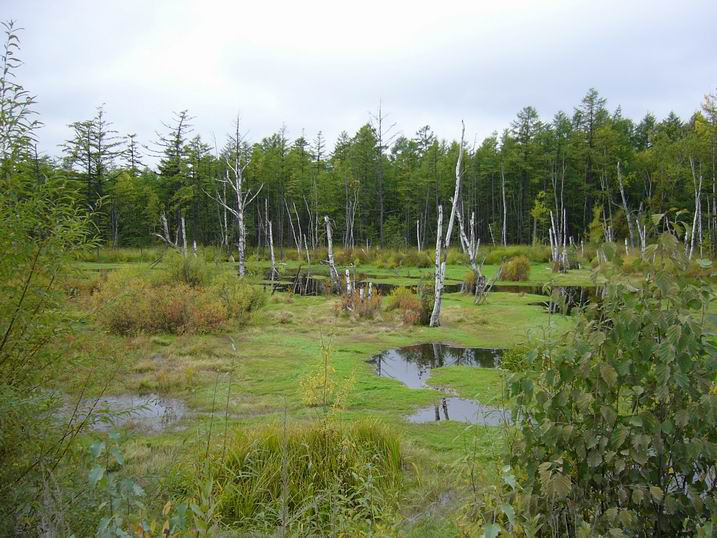 ЛЕДНИКИ
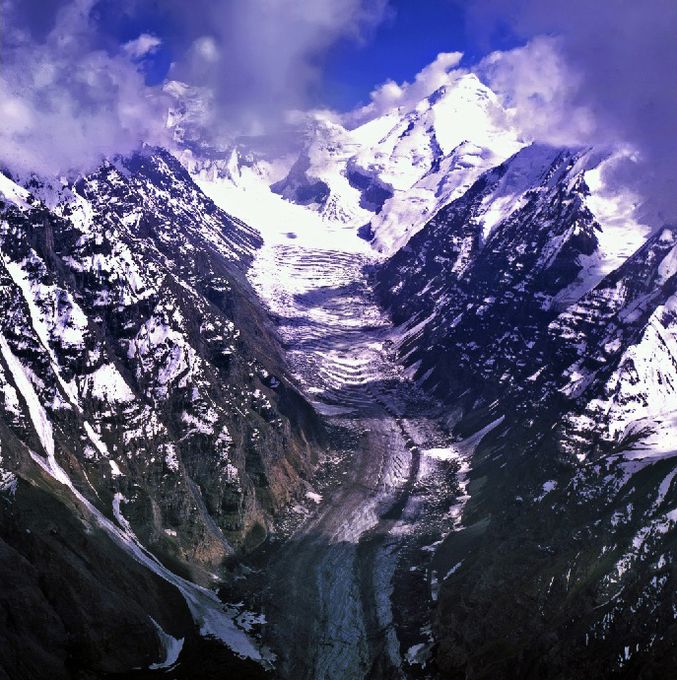 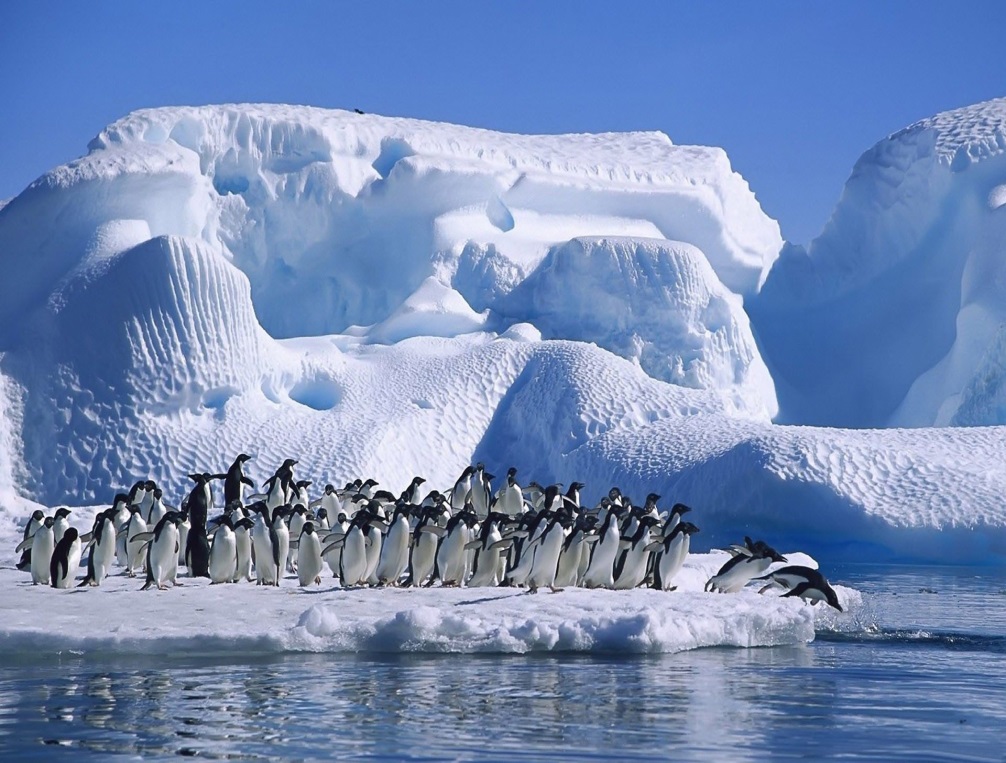 Антарктида, Ламберт – 400 миль
Ледник Федченко, Памир, 77 км
САМЫЙ, САМОЕ, САМАЯ…
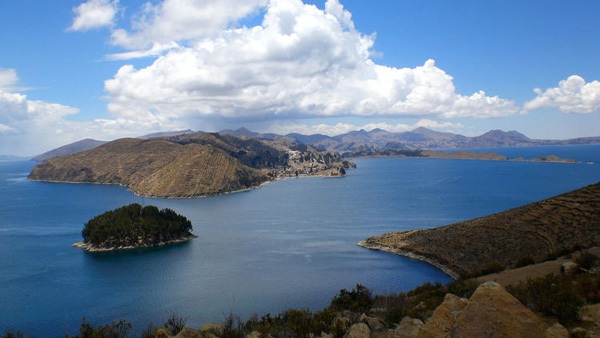 Титикака
На дом: §
Ниагарский водопад
Готовимся к ЕНТ
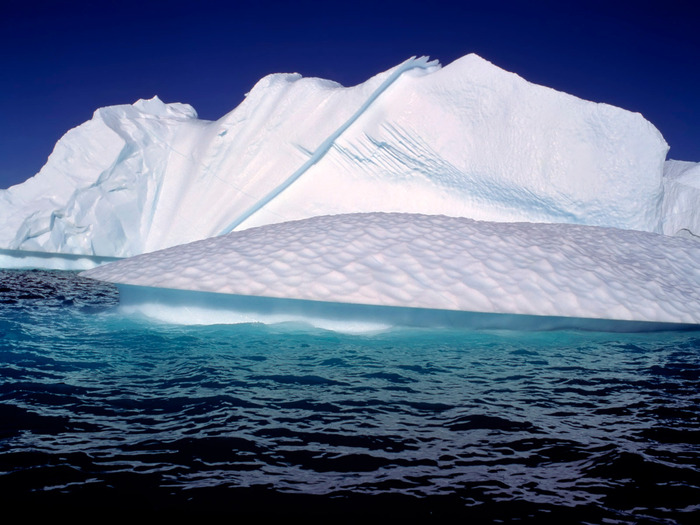 1. Водная  оболочка  земного  шара - это:
    А.   Гидросфера           Б.   Атмосфера           В.  Литосфера
2. Согласно  объекту  исследования  наука  гидрология  делится  на  отрасли:
 А.  океанология и этнология  
 Б.  океанология и гидрология  суши
 В.  гидрология  суши и геология
 Г.   океанология и биология
3. Составная  часть  океанов и морей, вдающаяся в сушу:
  А. отлив             Б.  залив          В.  прилив           Г. пролив
4. Перемещение  водных  масс  на большие  расстояния в горизонтальном  направлении называется :
   А.  движением          В. течением
   Б.  скольжением       Г.  круговоротом
5. Постоянные водные  потоки, протекающие в разработанных ими же углублениях ( руслах):
А.  озёрами    В.  проливами          Б.  реками        Г.   потоками
6.    Объём  воды, протекающей через  поперечное сечение потока  в  единицу  времени (м³/сек.) – это :
А. годовой сток;  Б. режим; В. расход воды;  Г. источник питания
7.  Уплотнение льда  под  влиянием  силы  тяжести:
   А.  глетчер       В.  фирн      Б.   трог            Г.  нунатак
8.  В малом  круговороте воды  участвуют:
   А.  океан и атмосфера          Б.  атмосфера и суша
   В.  суша  и  океан
9. Холодные  течения  обычно  движутся:
   А.  от  полюсов к  экватору         Б.  от  экватора  к  полюсам
10.Наибольшей  разрушительной  силой  обладают:
      А. ветровые  волны     Б. цунами   В. приливы и  отливы
11. Кратковременный  подъём  уровня  воды в реке – 
12. К  бассейну                            океана относится  Красное  море.
13. Укажите  верное  утверждение.
 А. Самый  глубокий  океан  Земли -  Индийский
 Б. Средняя  солёность  вод  Мирового  океана  - 35 промилле
 В. Большую  часть  гидросферы  - подземные  воды.
 Г.  Средиземное  море  является  часть Индийского  океана.
паводок
Индийского
14. Укажите  верное  утверждение.
 А. Насыщенные  водой  горные  породы  называются  водоупорными.
 Б. Уровень  грунтовых  вод  зависит от состава  горных пород
 В. Озера, из  которых  берут  начало  реки, называются  сточными.
15. Пресная  вода  составляет  в гидросфере  Земли:
 А.  52 %              В.   78 %             Б.  2 %                  Г. 10 %
16. От чего зависят направление и скорость течения реки:
а) объема воды в реке;
б) скорости таяния горных ледников;
в) скорости таяния весной снега;
г) обилия осадков;           д) рельефа?
17. Самое глубокое озеро:
а) Иссык-Куль;        г) Виктория;
б) Байкал;                д) Танганьика.
в) Балкаш;
18. Самое большое пресное озеро в мире:
а) Сарезское;             б) Танганьика;             в) Байкал;                
г) Каспий;                   в) Виктория.
ИНТЕРНЕТ ИСТОЧНИКИ
http://i036.radikal.ru/0803/59/6044cac2d3dd.jpg Водопад
http://borilla.ru/obs/26/reka_les_derevya_1920x1080.jpg  Реки
http://hq-wallpapers.ru/wallpapers/11/hq-wallpapers_ru_nature_54352_1920x1080.jpg Паводок
http://aramgurum.ru/w/45/bystraya_gornaya_reka_v_yuzhnoy_koree_2128x1416.jpg Горная река
http://img-fotki.yandex.ru/get/42/didetatyana.0/0_16990_b3915ce0_XL  Равнинная река
http://uralresort.ru/netcat_files/Image/kruis.jpg Круиз по Оби
http://nikatravel.ru/upload/images/2012-04/115.jpg Амазонка
http://irkutsk.er.ru/media/userdata/news/2013/10/01/92b023583348329a4b8f224421811d13.jpg Байкал
http://turvmir.ruhttp://turvmir.ru/%http://turvmir.ru/BE.jpg Эйр
http://fb.ru/article/143601/karstovoe-ozero-unikalnoe-tvorenie-prirodyi  Карстовые озера
https://ru.wikipedia.org/wiki  Меандры
http://onewall.ru/f/34/pingviny_staya_pryzhok_lednik_sneg_antarktida_1920x1200.jpg Антарктида
http://megabook.ru/stream/mediapreview?Height Ледник Федченко
http://900igr.net/datai/okruzhajuschij-mir/Boloto/0005-006-Bolota-vstrechajutsja-v-tundre.jpg Верховое болото
http://www.voenmeh.com/memo/photo/965.jpg Низинное болото
http://shools-geograf.at.ua/podzemn_vody/614.jpg Подземные воды
http://hobyto.com/data/image/Turizam/Sviat/Amerika%20Ujna/Peru/Lake%20Titicaca/Titicaca.jpg Титикака
http://vk.com/club35772865?z=photo-38363244_313605121%2Fwall-35772865_61 Ниагарский водопад
http://img0.liveinternet.ru/images/attach/c/3/77/296/77296704_large_523138_283_229_ArtFile_ru.jpg Айсберг